"Rebellion to Tyrants is Obedience to God“Great Seal Of The United States – original 1776 motto by Thomas Jefferson, Ben Franklin, and John Adams
The Progressive Threat to Free Markets
“Free People, Free Markets” (Part II)

Pikes Peak Economics Club
Colorado Technical University
Colorado Springs, CO
December 3, 2014

Paul T. Prentice, Ph.D.
paul@PikesPeakEconomicsClub.com
www.PikesPeakEconomicsClub.com
“Progressing” from Right to Left-----------------------<----------Left                                          Right
Socialism                                                              Capitalism

Collective                                                              Individual

We                                                                                 Me

Us                                                                                     I

Ours                                                                            Mine

"What is common to many is least taken care of, for all men have greater regard for what is their own than for what they possess in common with others." - Aristotle
-----------------------<---------- Left                                          Right
Group rights               Individual rights

Public property           Private property

Equal outcomes        Equal opportunity

G’vt gives rights      G’vt secures rights
-----------------------<---------- Left                                          Right
The individual            	The government
exists to serve                exists to serve
the government              the individual

Their right to                   Your right to
your property                  your property

“Three thousand, so what?” – Mikail Gorbachev (on the Tiananmen Square massacre).
-----------------------<---------- Left                                          Right
Individual must                Government must
be limited                                   be limited

The people used to rule the government (right); now it rules us (left).

America is split about 50-50 between these polar opposite philosophies. It is not a sustainable society.
Progressive History
The battle between the Individual and the State is as old as humanity itself.
For the vast majority of mankind for the vast majority of history, it has been the State that ruled the Individual.
America’s founding, for the first time in history, and only for a brief time, set forth a system whereby the Individual would rule the State.
The Collective v. The Individual
“The issue today is the same as it has been throughout all history, whether man shall be allowed to govern himself or be ruled by a small elite..” -- Thomas Jefferson
“Society's needs come before the individual's needs.“ -- Adolf Hitler
"We must stop thinking of the individual and start thinking about what is best for society.“ -- Hillary Clinton
“A rose by any other name …”Statism is command and control of the individual by a central authority, no matter what it is called.(It’s name is Legion – more later)
Marxism = Communism
Communism = Socialism
Socialism = Modern Liberalism
Modern Liberalism = Progressivism 
Therefore: Progressivism = Marxism
Get Ready, AmericaMaxine Waters
http://www.youtube.com/watch?v=OrA9zj94NuU
http://www.youtube.com/watch?v=o3I-PVVowFY
Truth is Not a Value to the Left:“The Ends Justify the Means”
Johnathan Gruber, Professor of Economics at MIT, architect of Obamacare: https://www.youtube.com/watch?v=G790p0LcgbI 
At 2:25 http://www.foxnews.com/politics/2014/11/12/another-tape-surfaces-obamacare-architect-calling-american-people-stupid/
“No easy road to future, but we'll get there.”– Communist Party USA
“A better world is possible — a world where people come before profits. That’s socialism. That’s our vision. We are the Communist Party USA.”
“Socialized medicine is the cornerstone of Communism” – Josef Stalin
Report to the National CommitteeCommunist Party USA(Nov 13, 2009)
“Slightly over a year ago, the American people elected a young African American to the presidency and increased the Democratic majority in the Congress … This victory was a long time in coming.” 
“The swing … in the political pendulum ushered in the possibility of a new era. After 30 years of right-wing dominance, the balance of political power tilted once again in a progressive direction.”
“The price of liberty is eternal vigilance.” – Thomas Jefferson
"So long as the people do not care to exercise their freedom, those who wish to tyrannize will do so; for tyrants are active and ardent, and will devote themselves in the name of any number of gods, religious and otherwise, to put shackles upon sleeping men." – Voltaire (1694-1778)
Upton Sinclair:Letter to Norman Thomas
“The American People will take Socialism, but they won't take the label ... Running on the Socialist ticket I got 60,000 votes, and running on the slogan to ‘End Poverty in California’ I got 879,000.” September 25, 1951
Liberty is lost, since political liberty cannot be disconnected from economic liberty
“Power over a man’s subsistence is power over his will.” – Alexander Hamilton
"To be controlled in our economic pursuits means to be controlled in everything." – F.A. Hayek 
 “To control the economy, you must control the people.” – Ronald Reagan
Progressive Highlights
Thought of as 1900-1920, but it started long before and continues long after.
Abraham Lincoln: Suspension of Habeas Corpus; negation of states’ right to secede; first federal income tax.
John Dewey: author of “The School and Society” (1899); developed the idea of compulsory education; Professor at Columbia University Teacher’s College; President of the American Psychological Association and the American Philosophical Association.
New York Times(1894)
"[The Income Tax is] a vicious, inequitable, unpopular, impolitic and socialist act."
Frank J. GoodnowFounder of Progressive Political Theory
Professor of Administrative and Constitutional Law at Columbia University (1883-1914).
President of John Hopkins University (1914-1929).
The first president of the American Political Science Association.
One of the early architects of the “Administrative State”.
Author of “Politics and Administration (1900).
Advisor to President Taft (1911-1912).
Frank J. Goodnow(continued)
“The rights which (an individual) possesses are … conferred upon him, not by his Creator, but rather by the society to which he belongs. What they are is to be determined by the legislative authority in view of the needs of that society. Social expediency, rather than natural right, is thus to determine the sphere of individual freedom of action.”
“Socialism and Democracy”by Woodrow Wilson (1987)
“All idea of limitation of public authority by individual rights should be put out of view.”
“Men as communities are supreme over men as individuals.”
Edward BernaysInventor of “Propaganda”
Worked for the Wilson Administration
“The conscious and intelligent manipulation of the organized habits and opinions of the masses is an important element in democratic society. Those who manipulate this unseen mechanism of society constitute an invisible government which is the true ruling power of our country…”
Edward Bernays(continued)
“In almost every act of our daily lives, whether in the sphere of politics or business, in our social conduct or our ethical thinking, we are dominated by the relatively small number of persons...who understand the mental processes and social patterns of the masses. It is they who pull the wires which control the public mind.”
Fast forward to Alan DershowitzProfessor of Law, Harvard Law School
"We, the People of this country, have no unalienable rights ... all our rights are subject to modification ... the Constitution of the United States of America is nothing more than a piece of paper and ... our government should not be restrained by the Constitution because our government can do good things for people.“ (Debate with Alan Keyes; September 2000)
FDR’s “Second Bill of Rights”(January 11, 1944)
Also known at the “Economic Bill of Rights”.
These are not “rights” in the true meaning of natural law, but rather they are entitlements of the administrative state formulated by Goodnow, Wilson, and FDR.
None of these “rights” are found in the U.S. Constitution, but many are found in the USSR Constitution.
(1) The right to a useful and remunerative job in the industries or shops or farms or mines of the nation.
(2) The right to earn enough to provide adequate food and clothing and recreation.
(3) The right of every farmer to raise and sell his products at a return which will give him and his family a decent living.
(4) The right of every businessman, large and small, to trade in an atmosphere of freedom from unfair competition and domination by monopolies at home or abroad.
(5) The right of every family to a decent home.
(6) The right to adequate medical care and the opportunity to achieve and enjoy good health.
(7) The right to adequate protection from the economic fears of old age, sickness, accident, and unemployment.
(8) The right to a good education.
Constitution of the USSR (December 1936)
CHAPTER X: Fundamental Rights and Duties of Citizens
ARTICLE 118. Citizens of the U.S.S.R. have the right to work, that is, are guaranteed the right to employment and payment for their work in accordance With its quantity and quality.
The right to work is ensured by the socialist organization of the national economy … and the abolition of unemployment.
ARTICLE 119. Citizens of the U.S.S.R. have the right to rest and leisure. The right to rest and leisure is ensured by the reduction of the working day to seven hours for the overwhelming majority of the workers, the institution of annual vacations with full pay for workers and employees and the provision of a wide network of sanatoria, rest homes and clubs for the accommodation of the working people.
ARTICLE 120. Citizens of the U.S.S.R. have the right to maintenance in old age and also in case of sickness or loss of capacity to work. This right is ensured by the extensive development of social insurance of workers and employees at state expense, free medical service for the working people and the provision of a wide network of health resorts for the use of the working people.
ARTICLE 121. Citizens of the U.S.S.R. have the right to education. This right is ensured by universal, compulsory elementary education; by education, including higher education, being free of charge; by the system of state stipends for the overwhelming majority of students in the universities and colleges; by instruction in schools being conducted in the native language.
FDR: After the Supreme Court ruled against his regulation of farm products
"Are we going to take the hands of the federal government completely off any effort to adjust the growing of national crops, and go right straight back to the old principle that every farmer is a lord of his own farm and can do anything he wants, raise anything, any old time, in any quantity, and sell any time he wants?"-- Franklin D. Roosevelt
Progressive examples
Government: 68 members of the Progressive Caucus, U.S. House of Representatives (includes Jared Polis).
Education: 85% of college faculty self-identify as leftist. They train the teachers, the lawyers, the journalists, the judges, and the businessmen.
Big Business: Phillips (light bulbs); General Electric (wind turbines); AMA and Pharma (health care); General Motors (school busing, green cars).
Media: News and entertainment.
General Population: 60% of Democrats view the term “Socialism” positively; 20% of Republicans.
Thomas Jefferson,compared with Progressives
“The two enemies of the people are criminals and government, so let us tie the second down with the chains of the Constitution so that the second will not become the legalized version of the first.” – Thomas Jefferson
“Shared responsibility for shared prosperity.” .. “We’re going to take things away from you on behalf of the common good.”– Hillary Clinton
Republican Progressives(early)
“To hell with the Constitution when the people want coal.” – Teddy Roosevelt
“We grudge no man a fortune in civil life if it is honorably obtained and well used … We should permit it to be gained only so long as the gaining represents benefit to the community.” – Teddy Roosevelt
Republican Progressives(current)
“The idea of nationalizing banks is not comfortable, but … we’re going to have to do something …” – Lindsay Graham
“I don’t like obscene profits being made anywhere.” – John McCain
Republican ProgressivesBush I
“Reagan is a conservative, an extreme conservative. All the dummies and blockheads are with him…”, George HW Bush (speaking to Mikhail Gorbachev, 1987).
“It is the sacred principles enshrined in the United Nations Charter to which the American people will henceforth pledge their allegiance.” – George HW Bush (address to the United Nations)
Republican ProgressivesBush II
“The Constitution is just a goddamn piece of paper.” – GW Bush
David Rockefeller (1915- ): Lifelong Republican; Trilateral Commission; Council on Foreign Relations; Bilderberg Group.
"My congratulations on the occasion of the 60th anniversary of the October Revolution.“ – Letter to the Kremlin, 1977
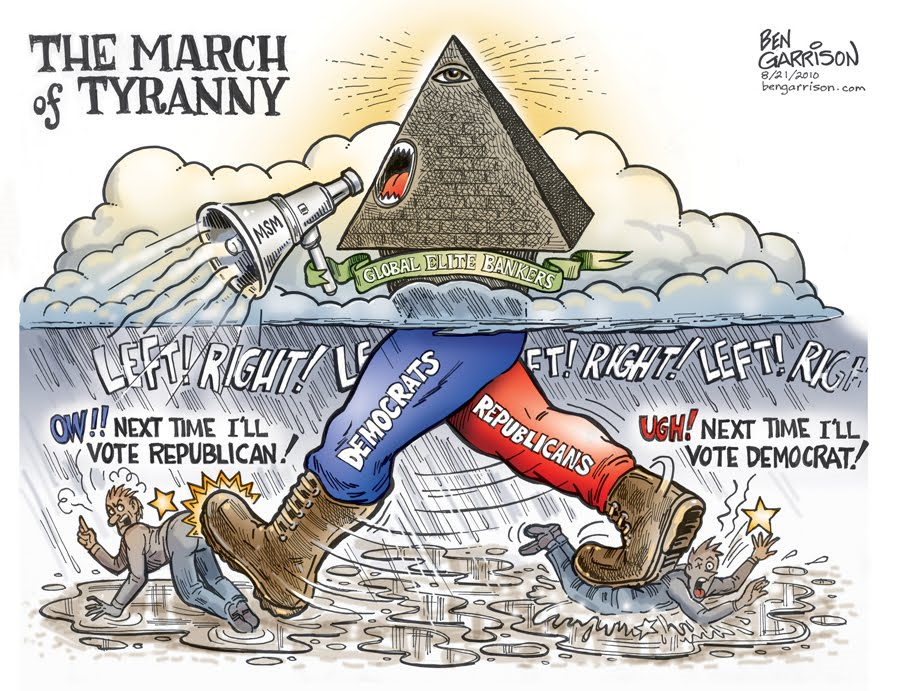 America’s high school students are being taught Progressive economics and Progressive politics
"The education of all children, from the moment that they can get along without a mother's care, shall be in state institutions at state expense." - Karl Marx, The Communist Manifesto
"Give me four years to teach the children and the seed I have sown will never be uprooted." - Vladimir Lenin
"Education is a weapon, whose effect depends on who holds it in his hands and at whom it is aimed." - Josef Stalin
"It is the State which educates its citizens in civic virtue, gives them a consciousness of their mission, and welds them into unity." - Benito Mussolini
Separation of School and State
We must create out of the younger generation a generation of Communists. We must turn children, who can be shaped like wax, into real, good Communists. ... We must remove the children from the crude influence of their families. We must take them over and, to speak frankly, nationalize them. From the first days of their lives they will be under the healthy influence of Communist children's nurseries and schools. There they will grow up to be real Communists.“ - Communist Party Education Workers Congress
Separation of School and State(continued)
" 'Parent choice' proceeds from the belief that the purpose of education is to provide individual students with an education. In fact, educating the individual is but a means to the true end of education, which is to create a viable social order to which individuals contribute and by which they are sustained. 'Family choice' is, therefore, basically selfish and anti-social in that it focuses on the 'wants' of a single family rather than the 'needs' of society.“ -- Association of California School Administrators
Saul Alinsky
“Rules for Radicals” (1971)
http://en.wikipedia.org/wiki/Rules_for_Radicals 
http://www.amazon.com/Rules-Radicals-Saul-Alinsky/dp/0679721134 
“It's well known that Obama's early years were seriously affected by his association with Bill Ayres and the teachings of Saul Alinsky which seem to be codified and laid out in Rules for Radicals.“ Obama’s roommate at Columbia University
Rules for RadicalsDedicated to:
"... to the very first radical . . . who rebelled against the establishment and did it so effectively that he at least won his own kingdom - Lucifer.“
Source 1
Source 2
Source 3
Cloward-Piven Strategy
"The Weight of the Poor: A Strategy to End Poverty“; May 2, 1966 issue of The Nation. 
Columbia University professors sought to hasten the fall of capitalism by overloading the government bureaucracy with a flood of impossible demands, thus pushing society into crisis and economic collapse.
Spawned three organizations -- ACORN, Project Vote and Human SERVE – which are largely responsible for swamping the voter rolls with "dead wood“, invalid registrations of deceased, ineligible or non-existent people opening the door to unprecedented levels of voter fraud.
Progressive Keywords:“Justice” and “Smart”
Social Justice
Economic Justice
Environmental Justice
Smart Growth
Smart Cars
Smart Energy
Law of the Sea Treaty (LOST):Progressive example
Rejected by Ronald Reagan
Supported by George HW Bush, Bill Clinton, GW Bush, and Barack Obama.
Supported by the Republican establishment: Henry Kissinger, George Shultz, James Baker, Colin Powell, and Condoleeza Rice.
Law of the Sea Treaty (LOST):(“A back door for cap-and-trade.”)
http://juneauempire.com/opinion/2012-06-03/dont-commit-red-tape-seas-agreement 
http://www.redstate.com/brian_d/2012/05/30/law-of-sea-treaty-a-back-door-for-cap-and-trade/ 
http://www.usnews.com/opinion/blogs/peter-roff/2012/05/10/kill-the-law-of-the-sea-treaty
Additional Reading
“A Conflict of Visions”, by Thomas Sowell (2007)
“Liberal Fascism”, by Jonah Goldberg (2008)
“Barak Obama and the Enemies Within”, by Trevor Loudon (2011)
“Marx and Satan”, by Richard Wurmbrand (1986)
“Communist Exploitation of Religion”, Congressional Testimony of Richard Wurmbrand (1966): http://www.crossroad.to/Quotes/communism/communist-senate-hearing-wurmbrand.htm
It’s name is “Legion” -- An Aristolelian Syllogism proving that Marxism is Satanic
1. God gave us the right to life, liberty, and property.
2. Marxism is anti-life, anti-liberty, and anti-property.
3. Therefore Marxism is anti-God.
4. All things anti-God are Satanic.
5. Therefore Marxism is Satanic.
QED
Friedrich Nietzsche
"The state is the coldest of all cold monsters. Coldly it lies, too; and this lie creeps from its mouth: `I, the state, am the people.‘ ... Whatever it has, it has stolen. Everything about it is false; it bites with stolen teeth. "
The End
“Only a crisis - actual or perceived - produces real change. When that crisis occurs, the actions that are taken depend on the ideas that are lying around. That, I believe, is our basic function: to develop alternatives to existing policies, to keep them alive and available until the politically impossible becomes the politically inevitable.” – Milton Friedman
Thank you for your attention.
We have time for a few questions.